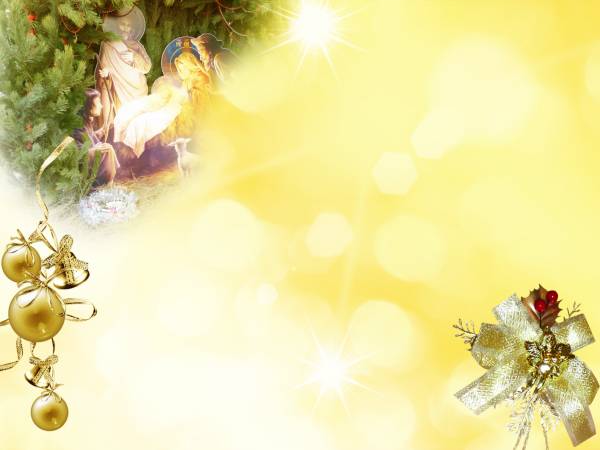 Коляда накануне Рождества
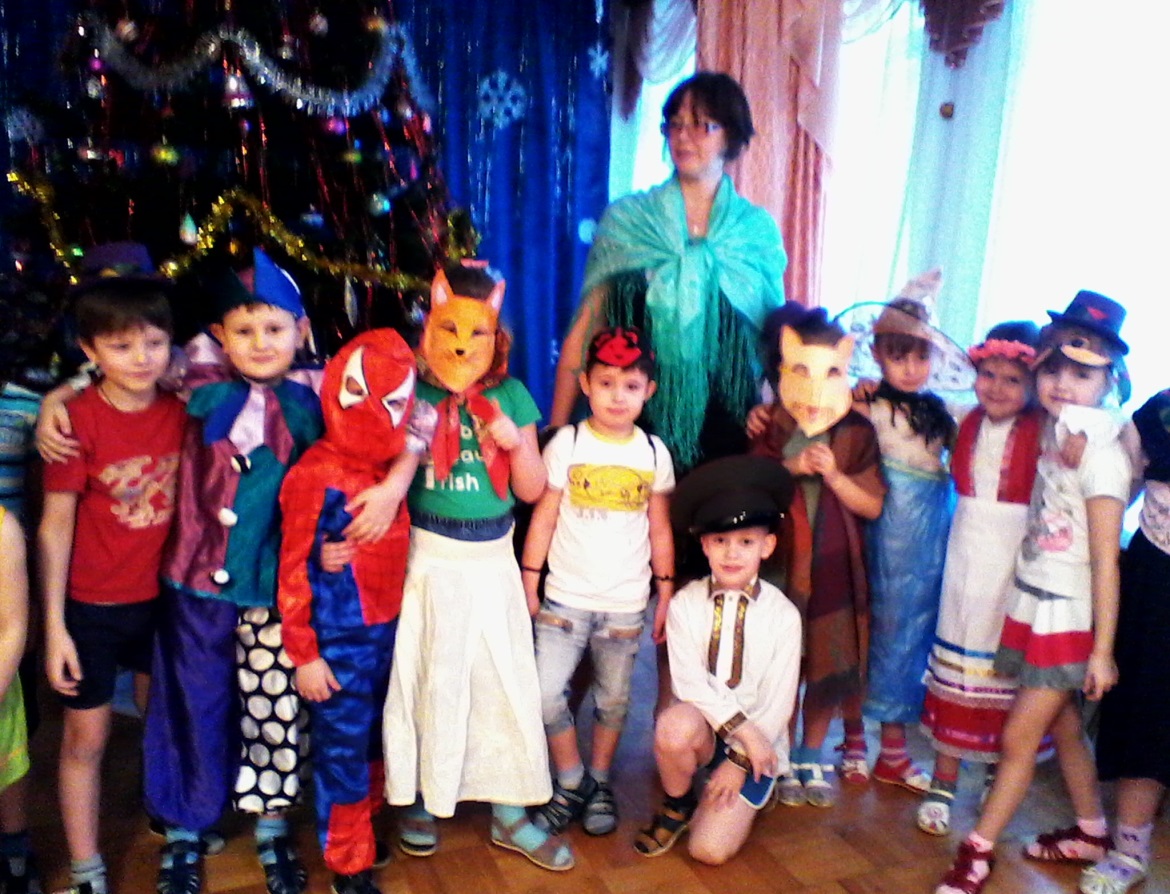 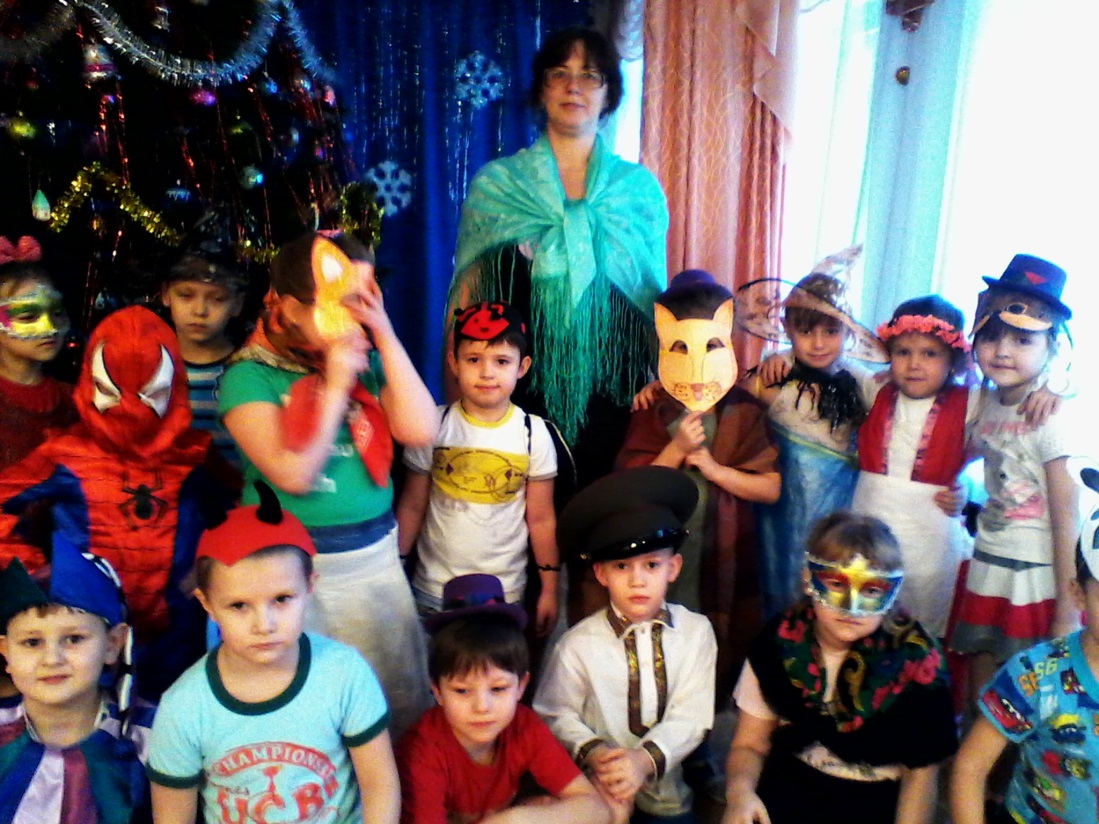